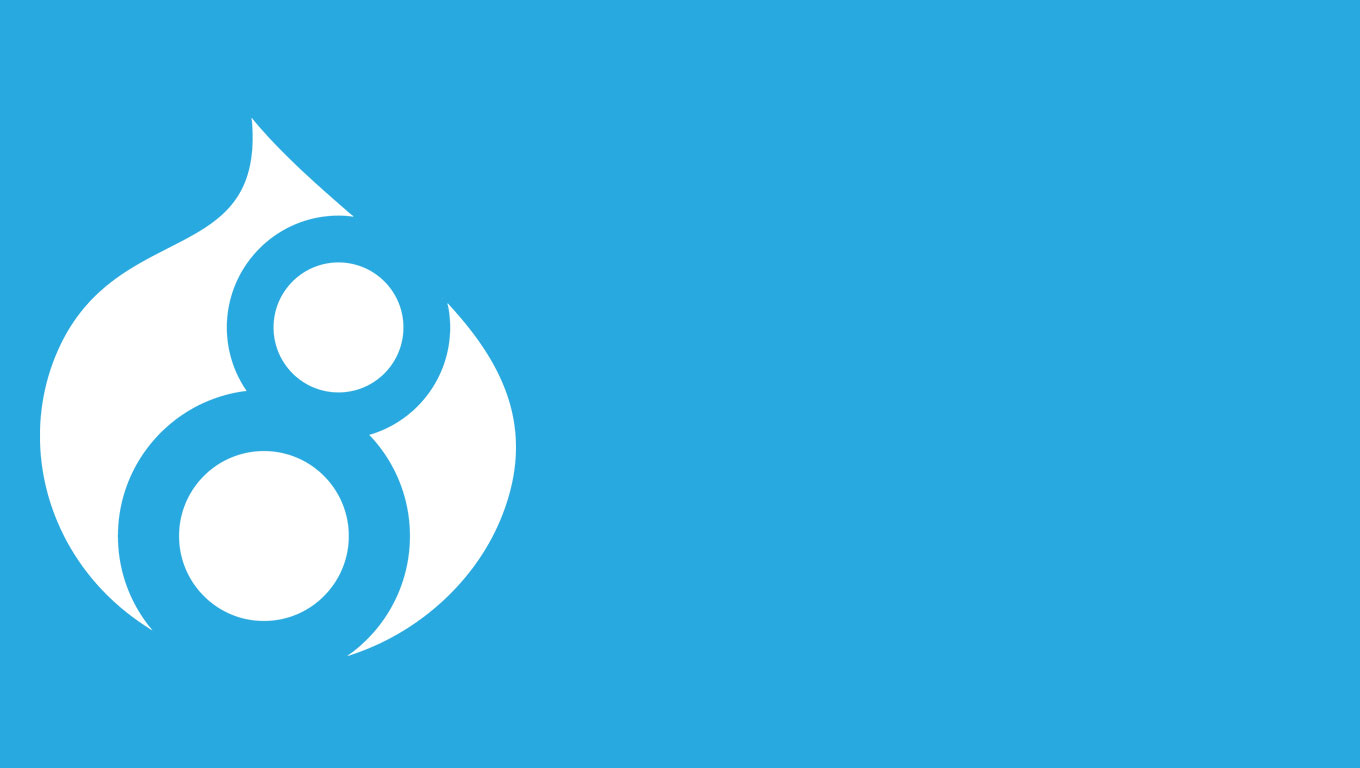 WORKFLOW FRONTEND
OPTIMIZANDO EL DESARROLLO DE TEMAS
EN DRUPAL 8
Jorge Ortega
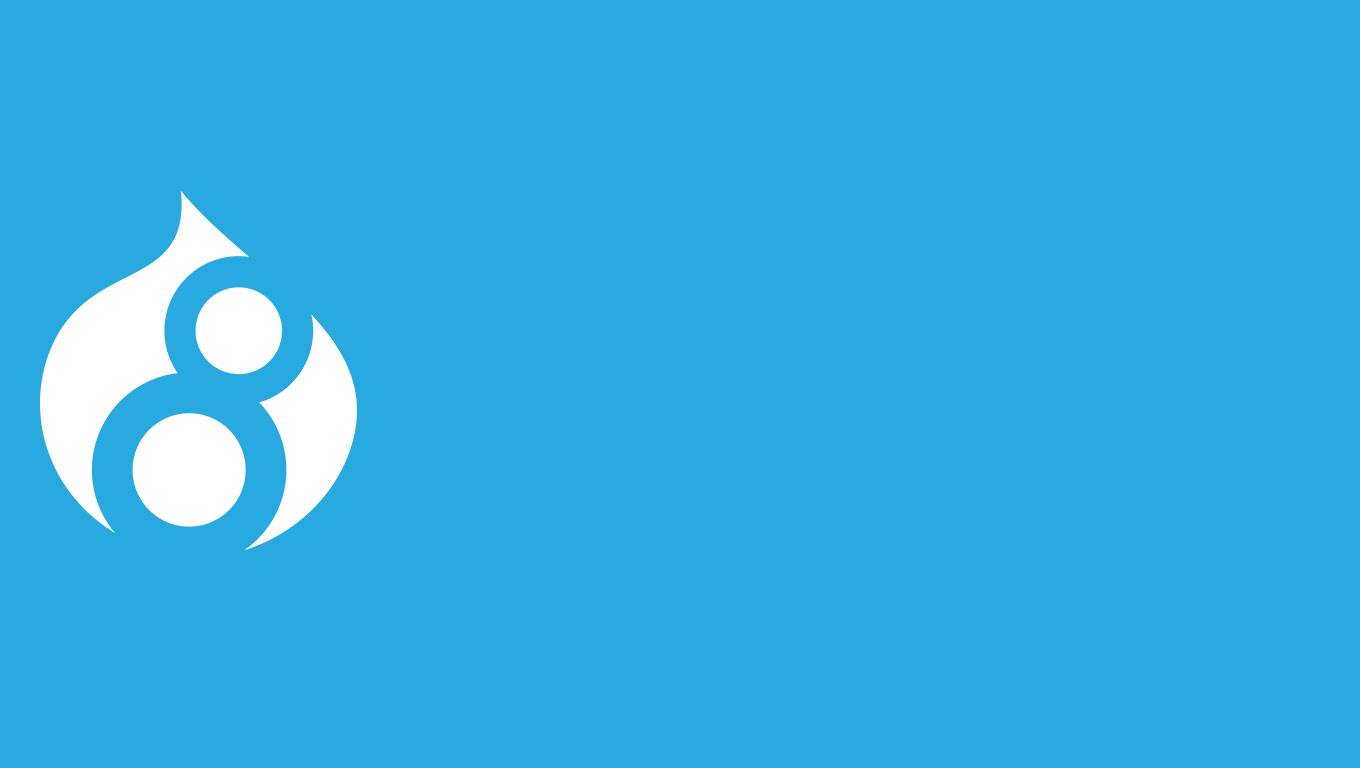 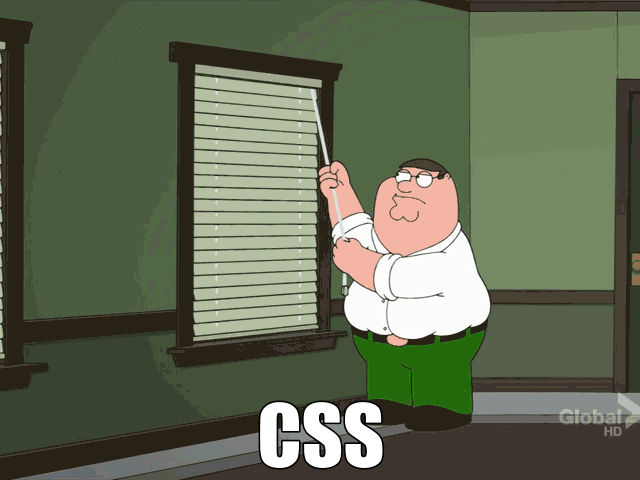 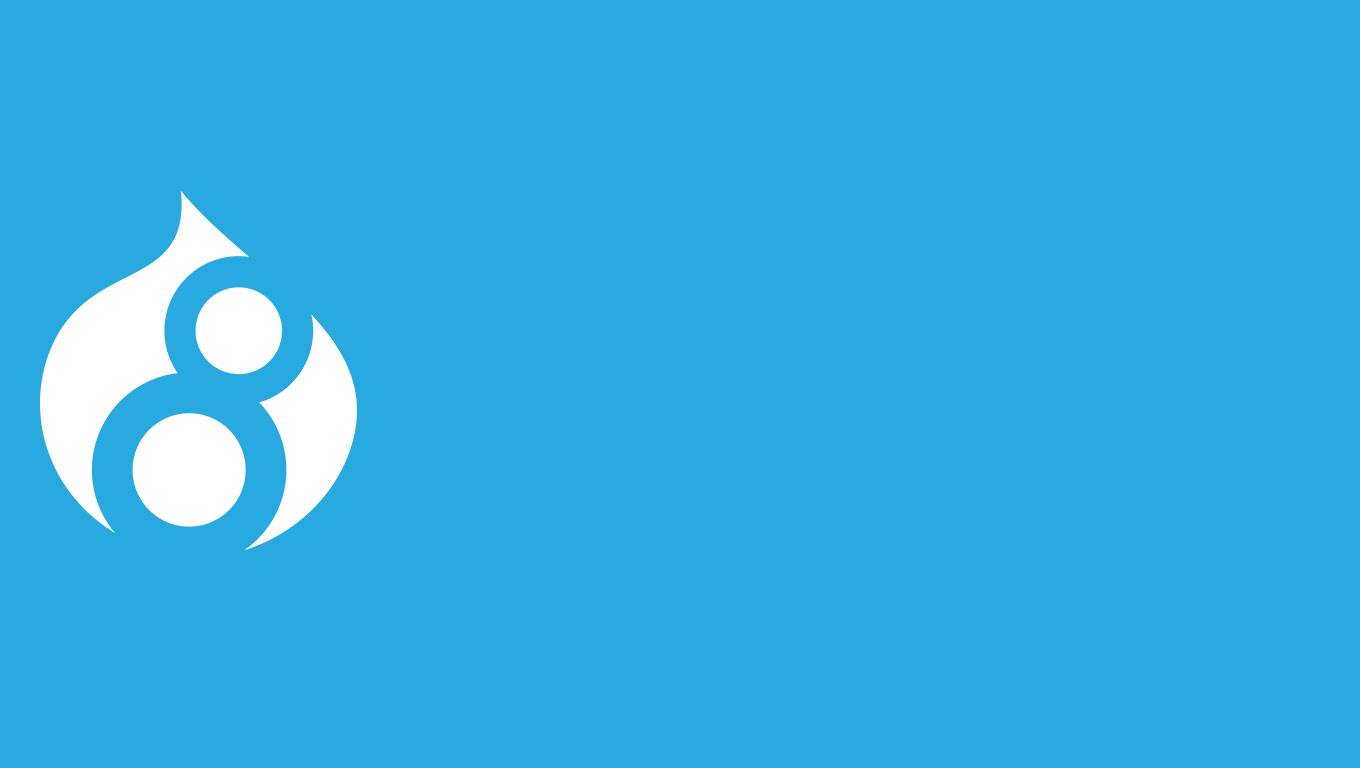 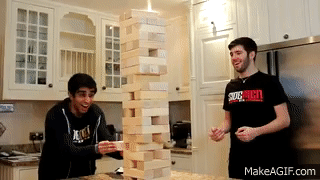 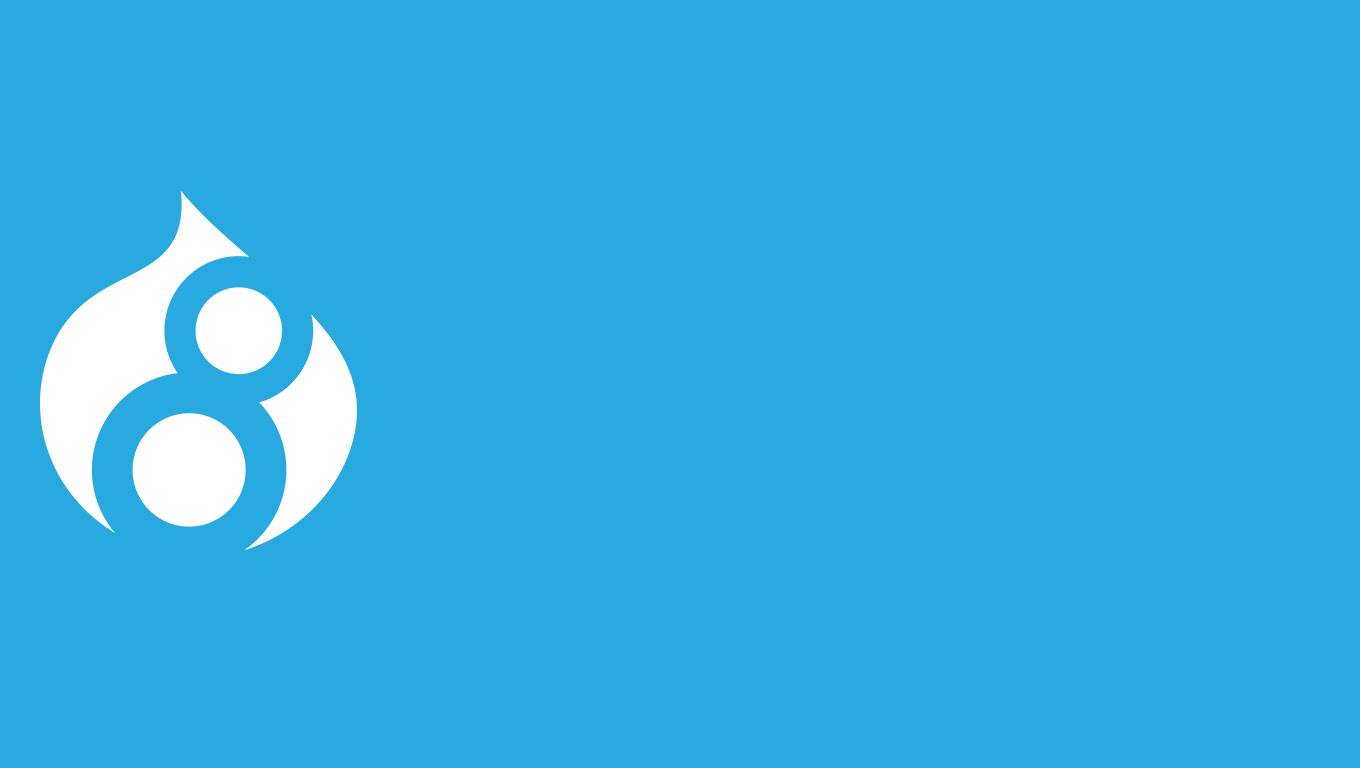 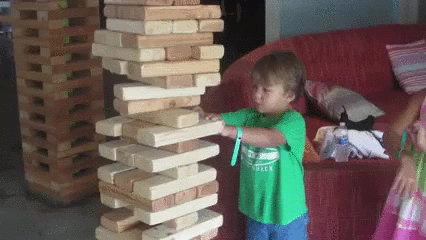 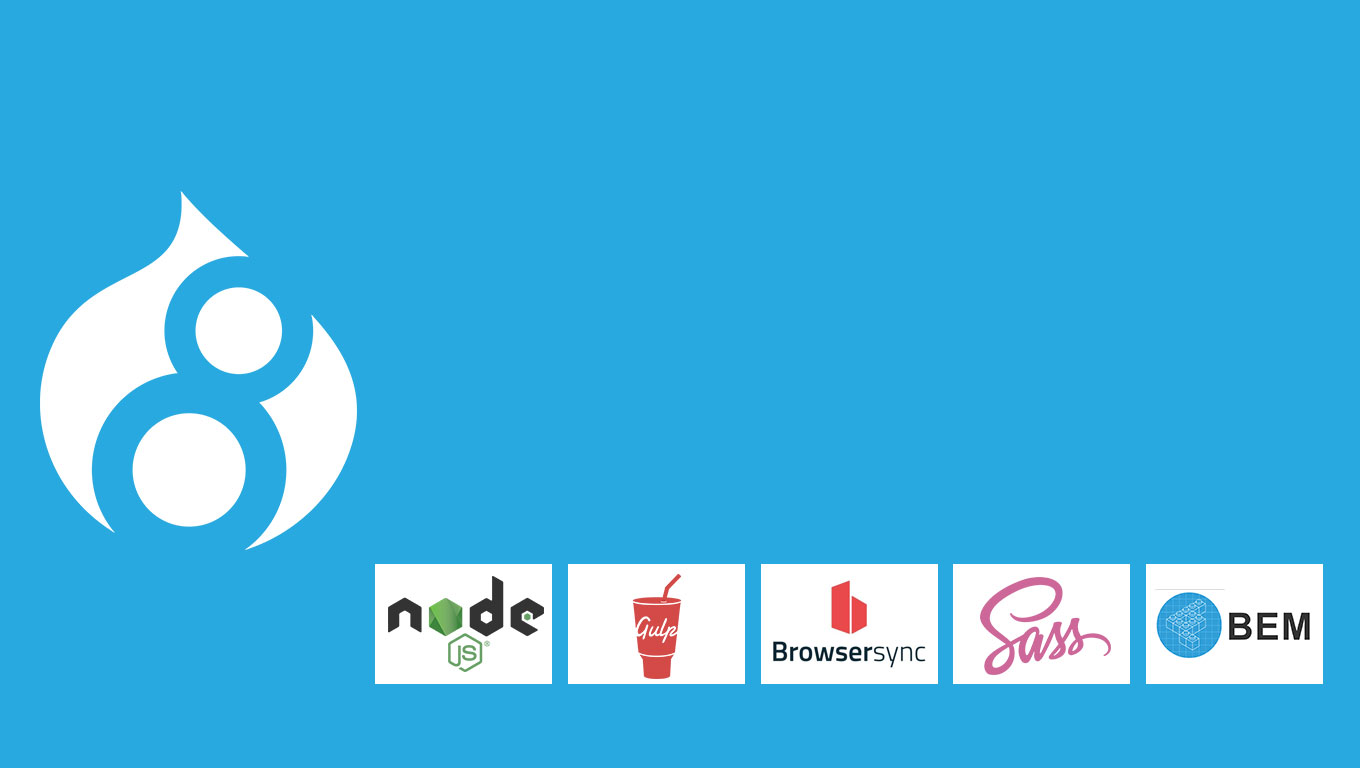 HERRAMIENTAS
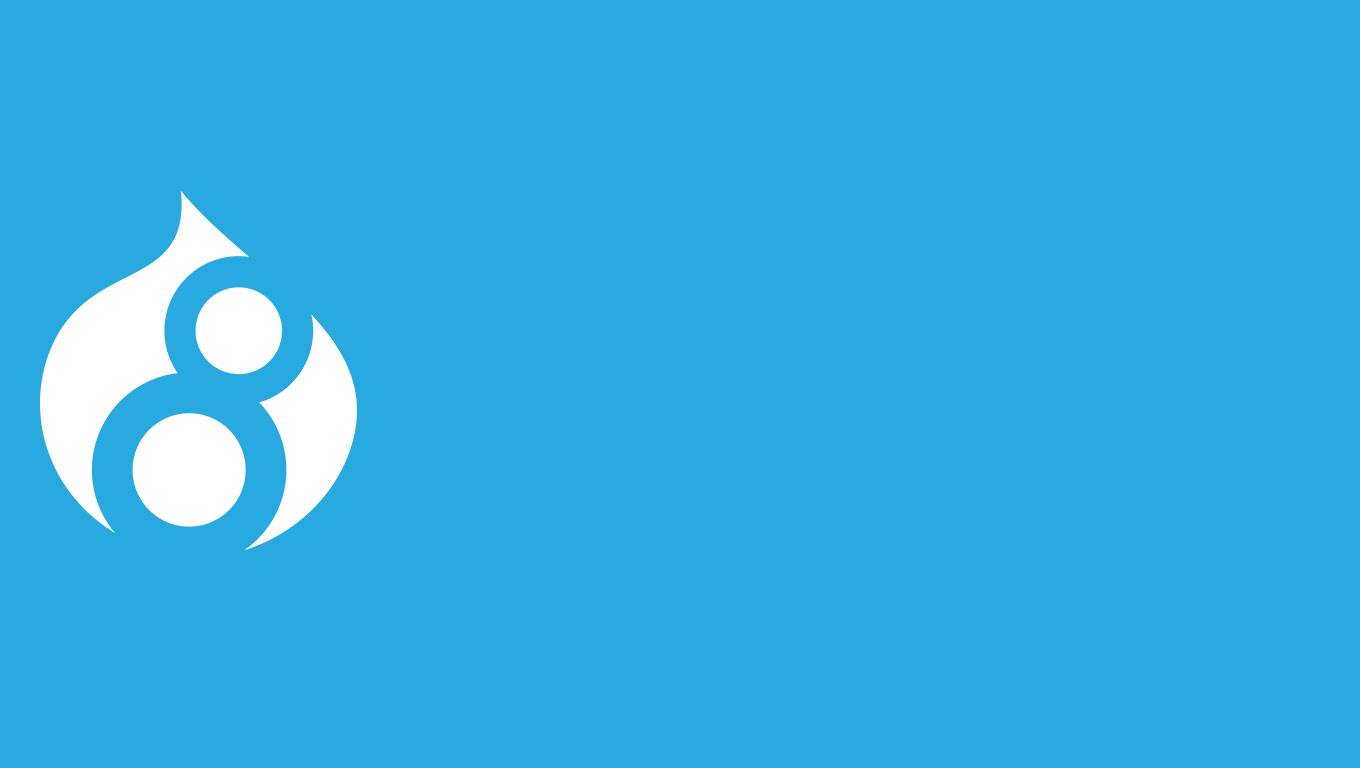 COMPONENTES DE UN WORKFLOW FRONTEND MODERNO
GESTOR DE PAQUETES
PREPROCESADORES
HERRAMIENTAS DE CONSTRUCCIÓN
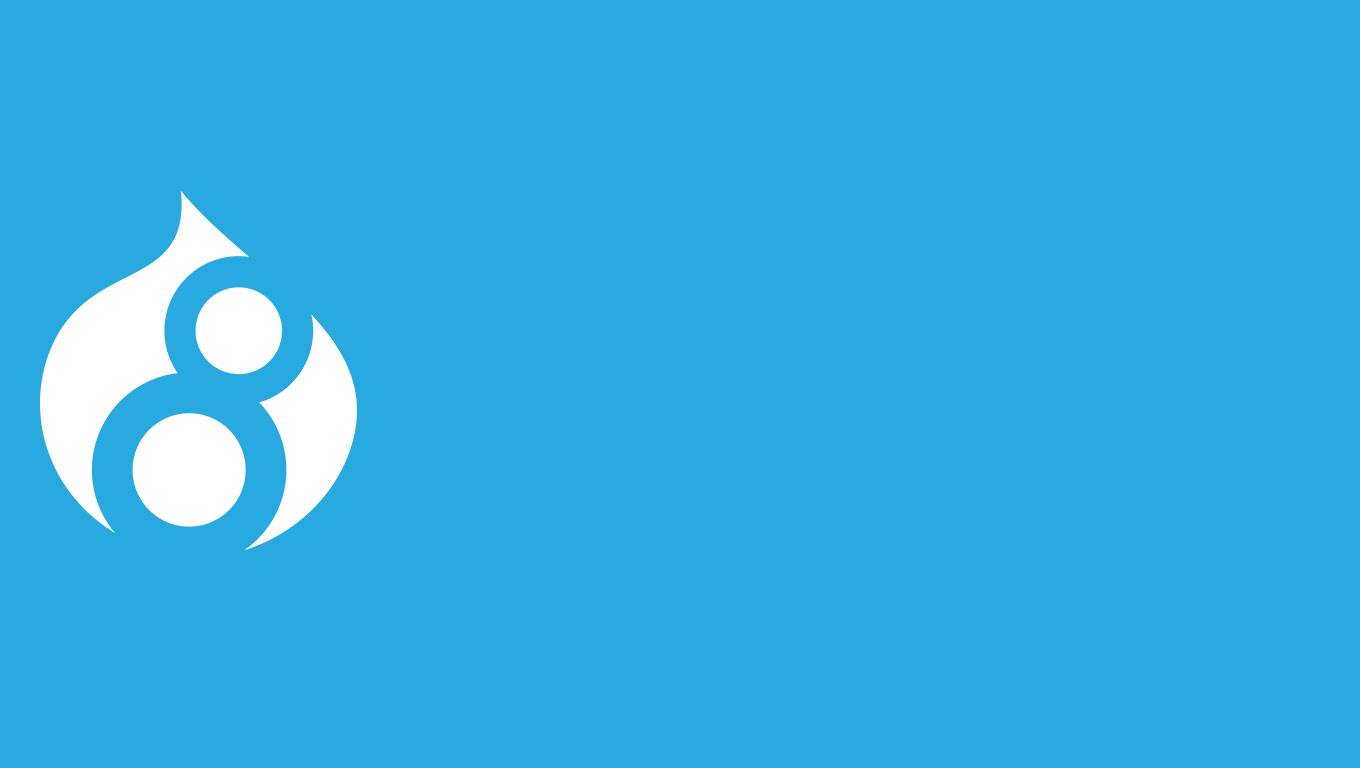 GESTOR DE PAQUETES
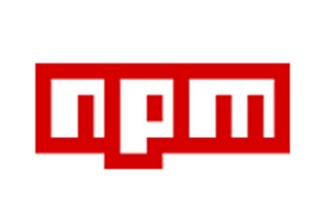 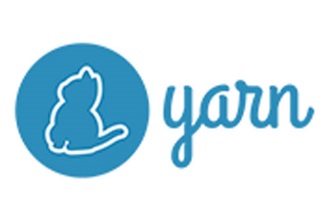 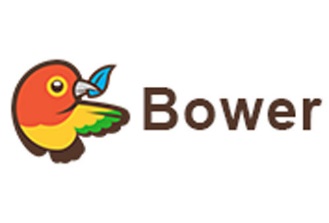 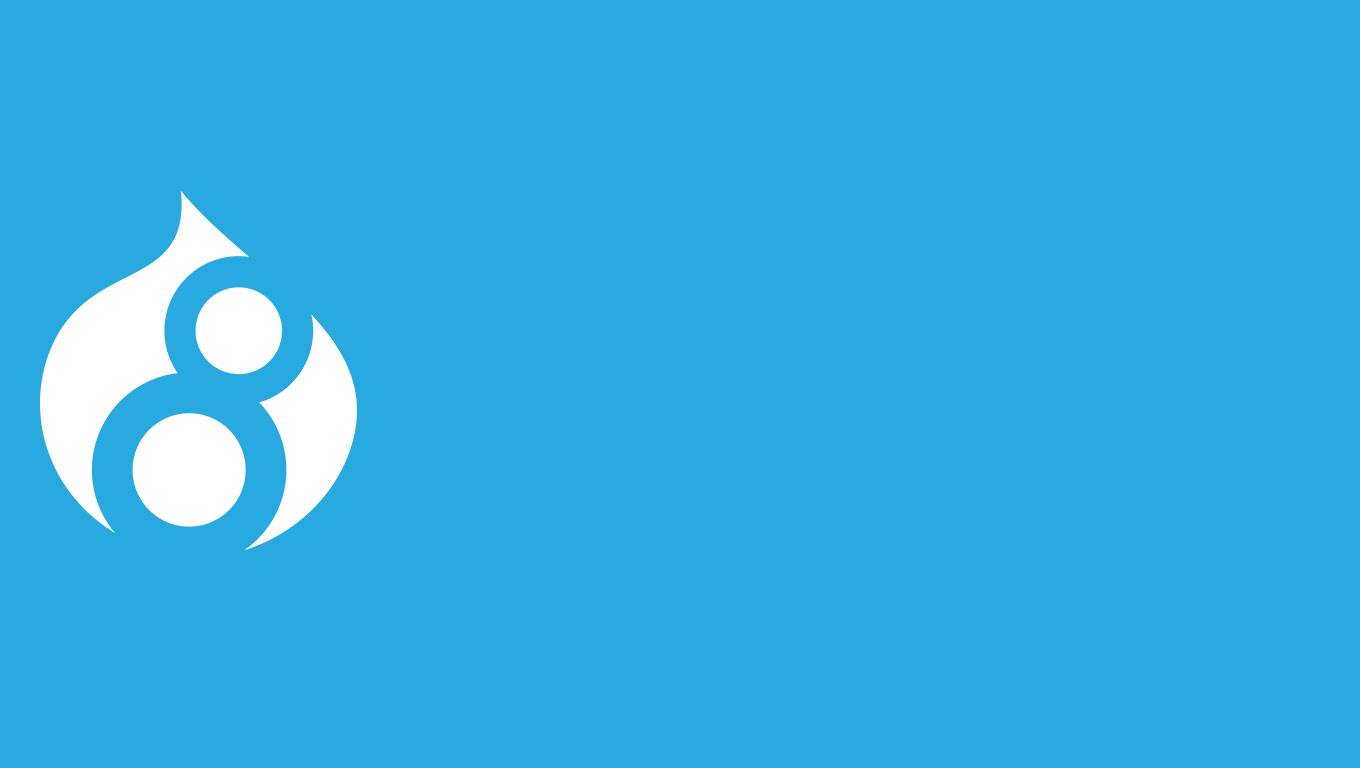 PREPROCESADORES
CSS: Sass, Less, Stylus
JS: Coffeescript, Typescript
HTML: Pug, markdown, Slim
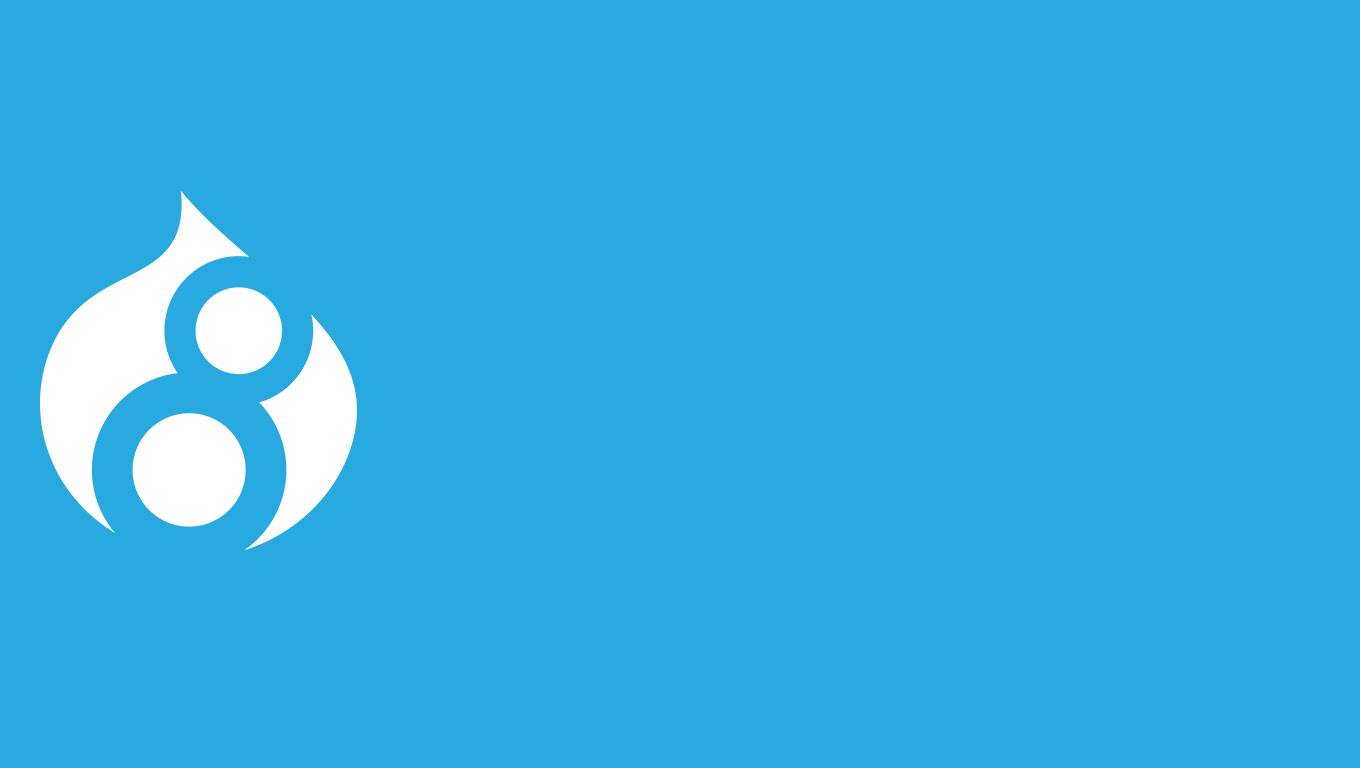 HERRAMIENTAS DE CONSTRUCCIÓN
Gulp, Grunt
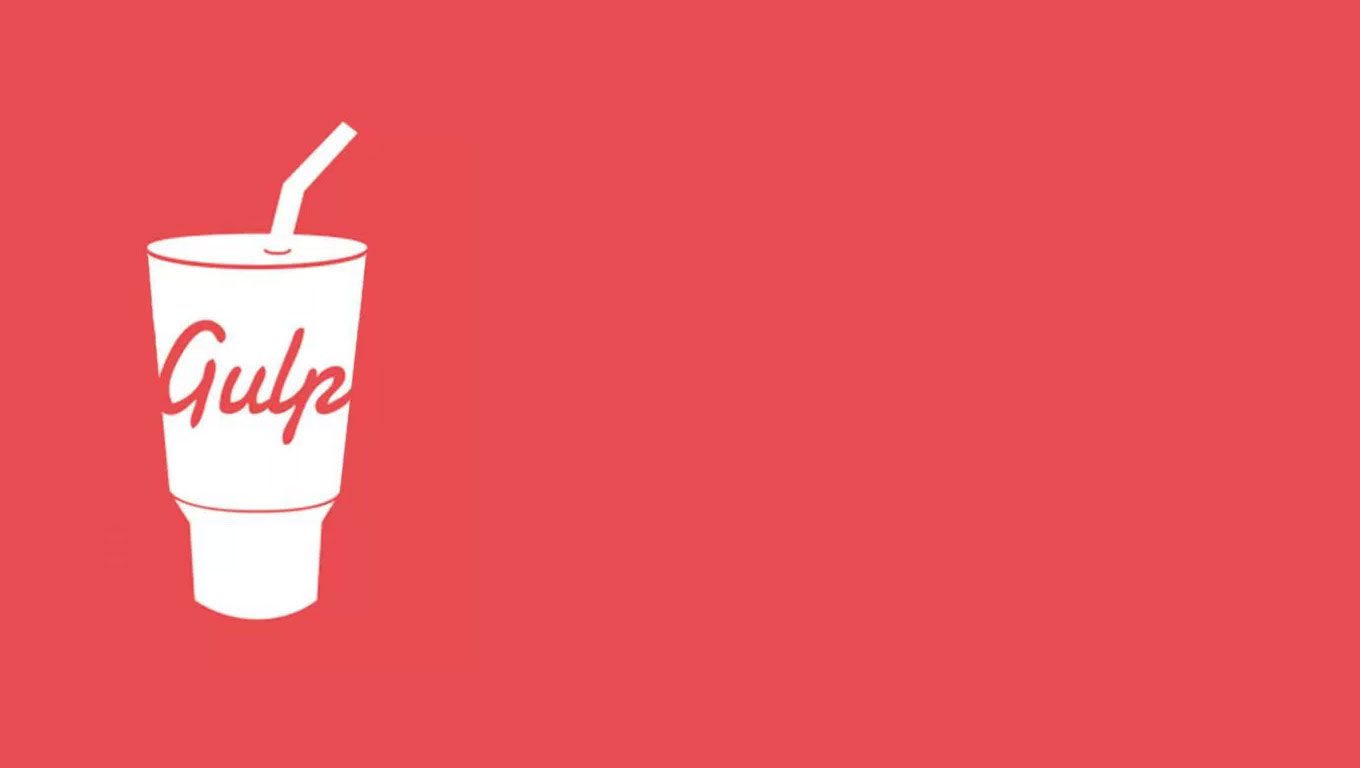 SISTEMA DE
CONSTRUCCIÓN
COLECCIÓN DE TAREAS QUE AUTOMATIZAN TRABAJO REPETITIVO
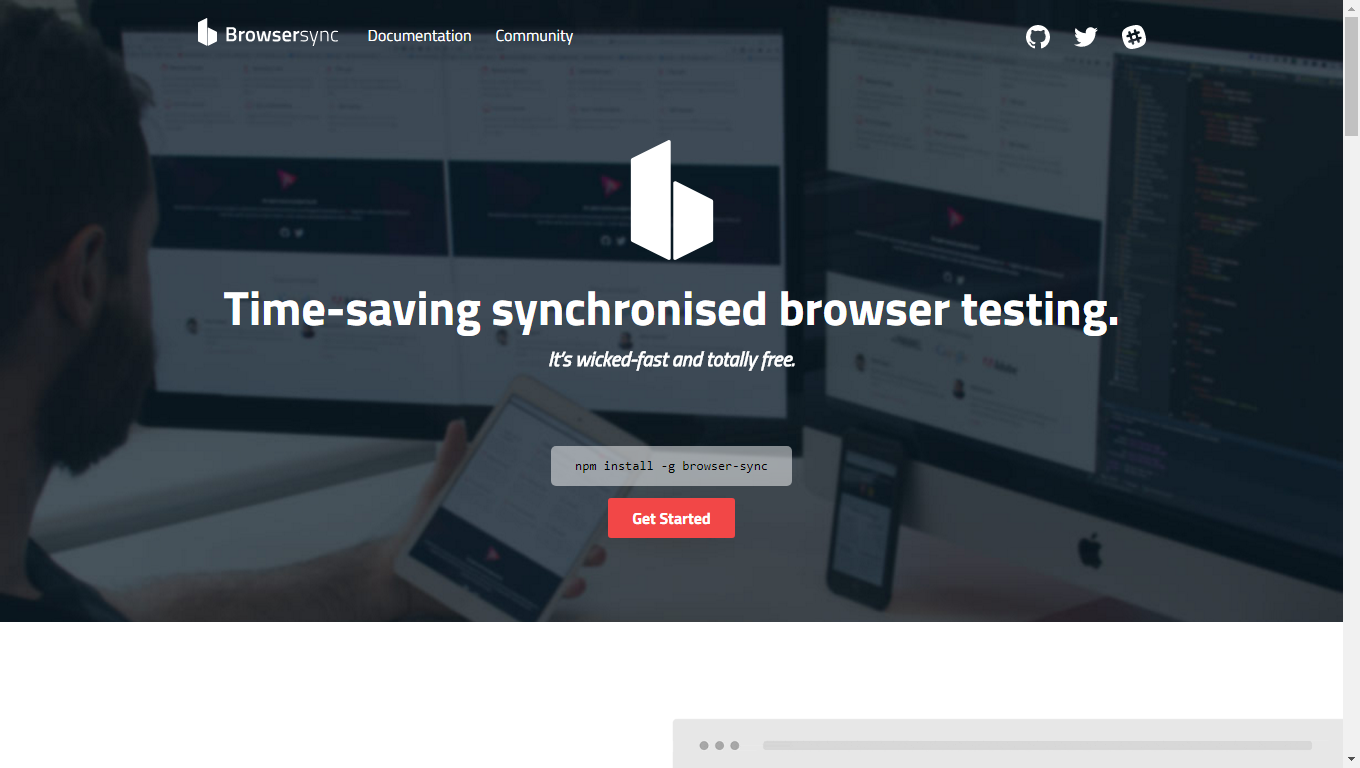 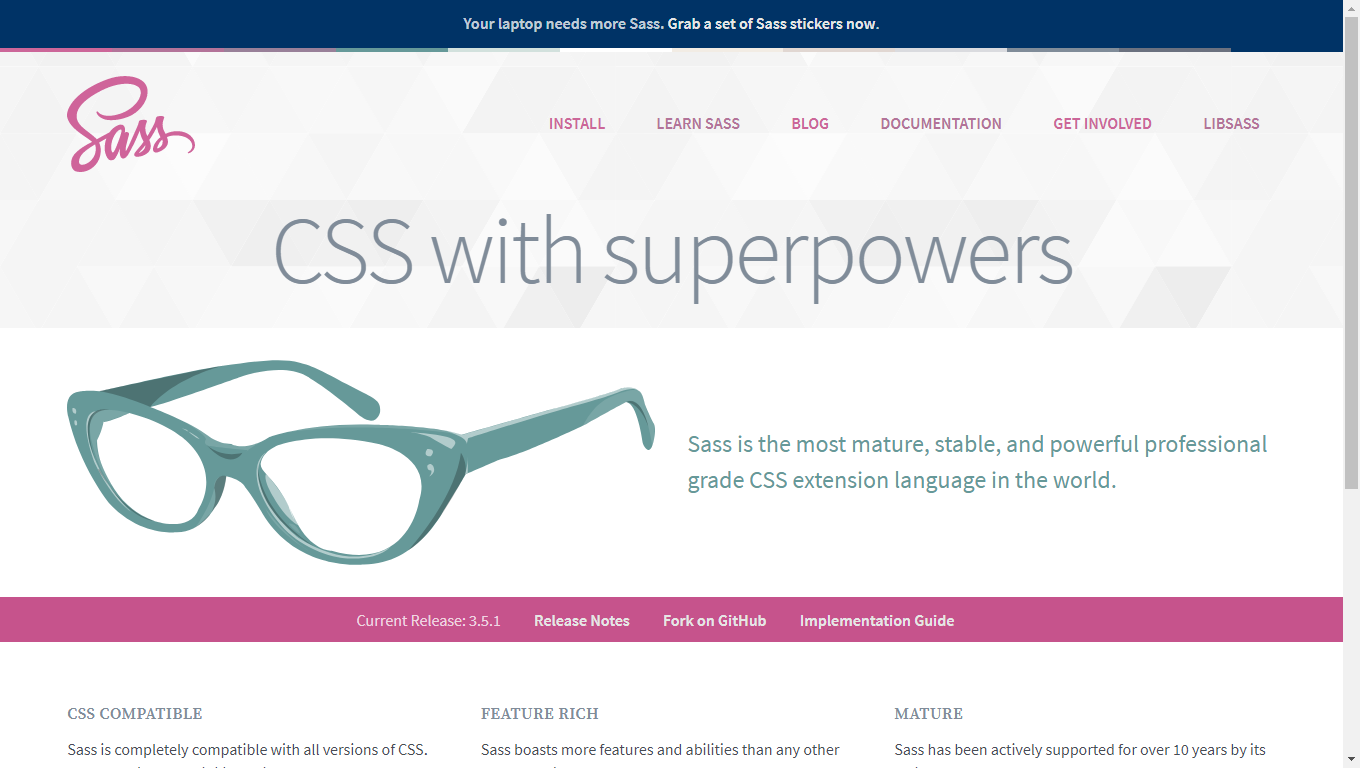 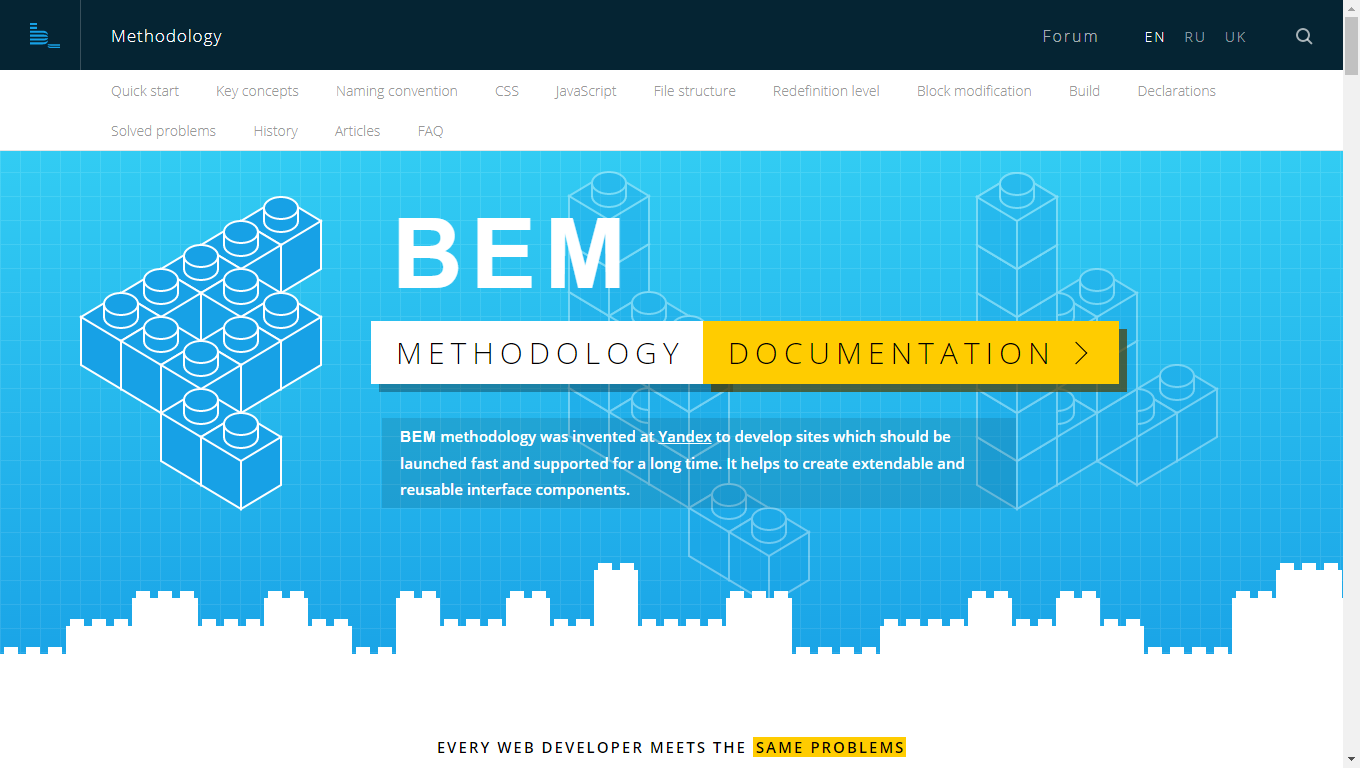 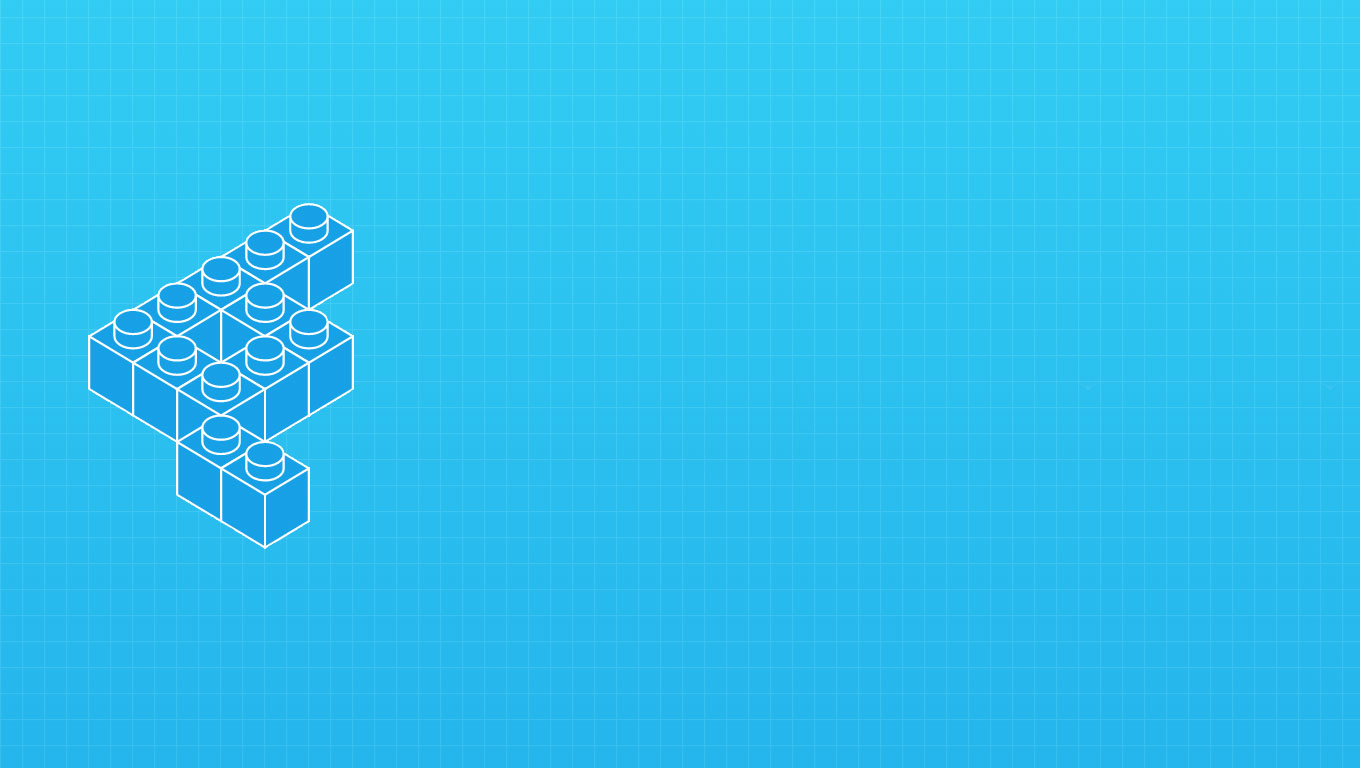 BLOQUE ELEMENTO MODIFICADOR
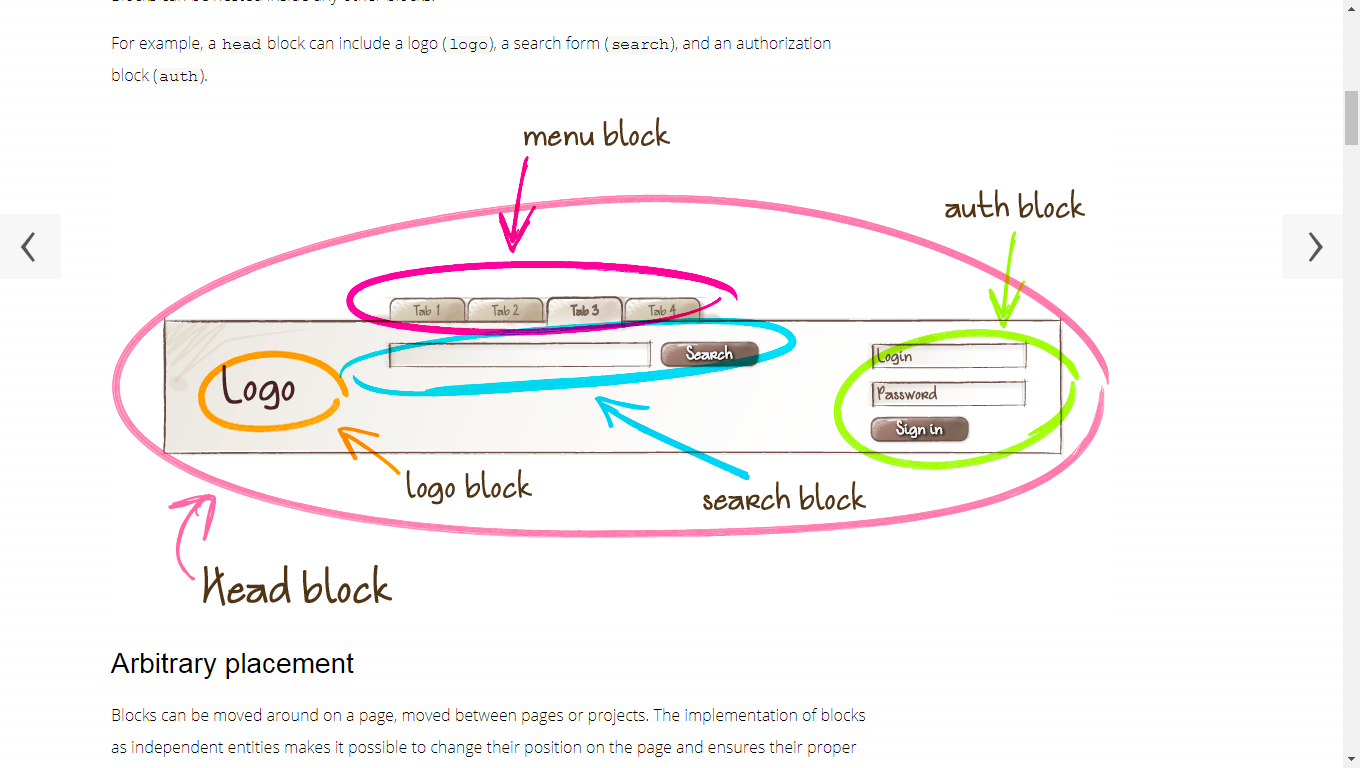 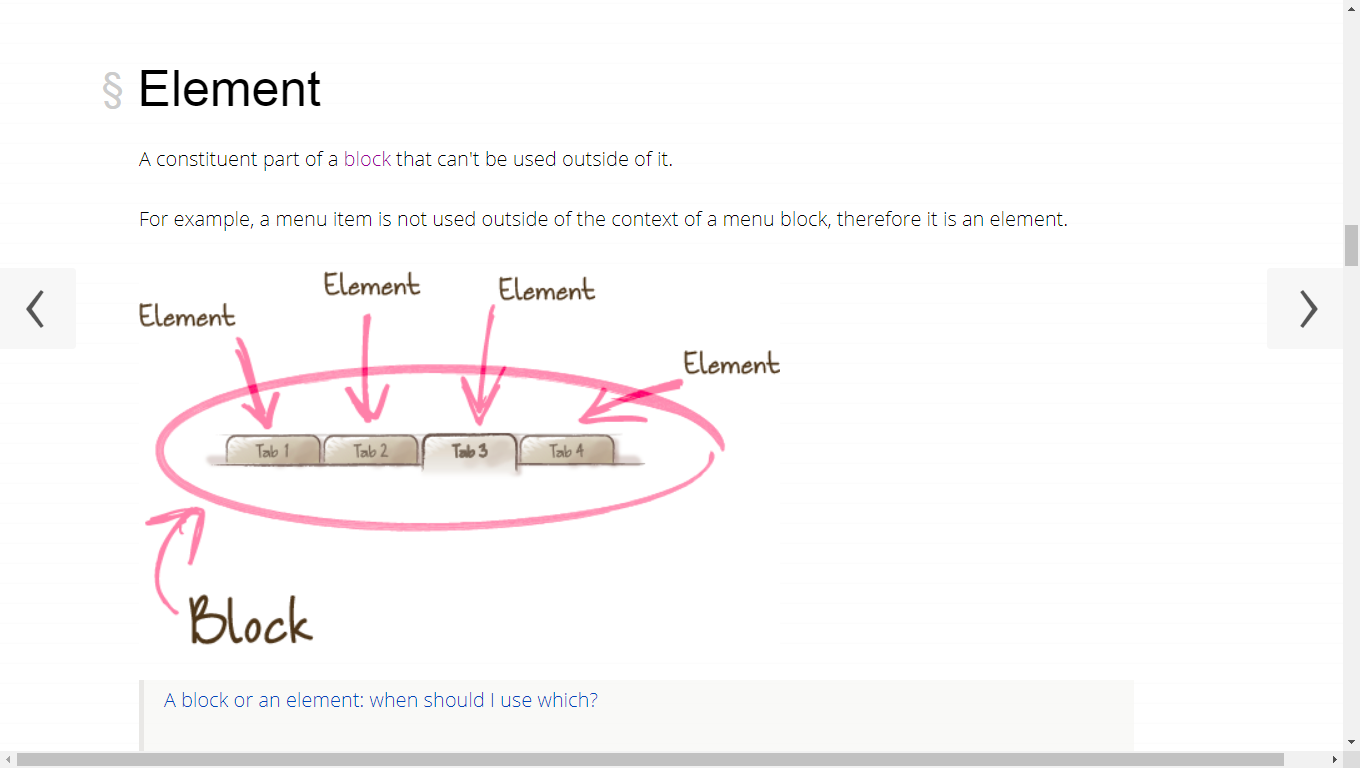 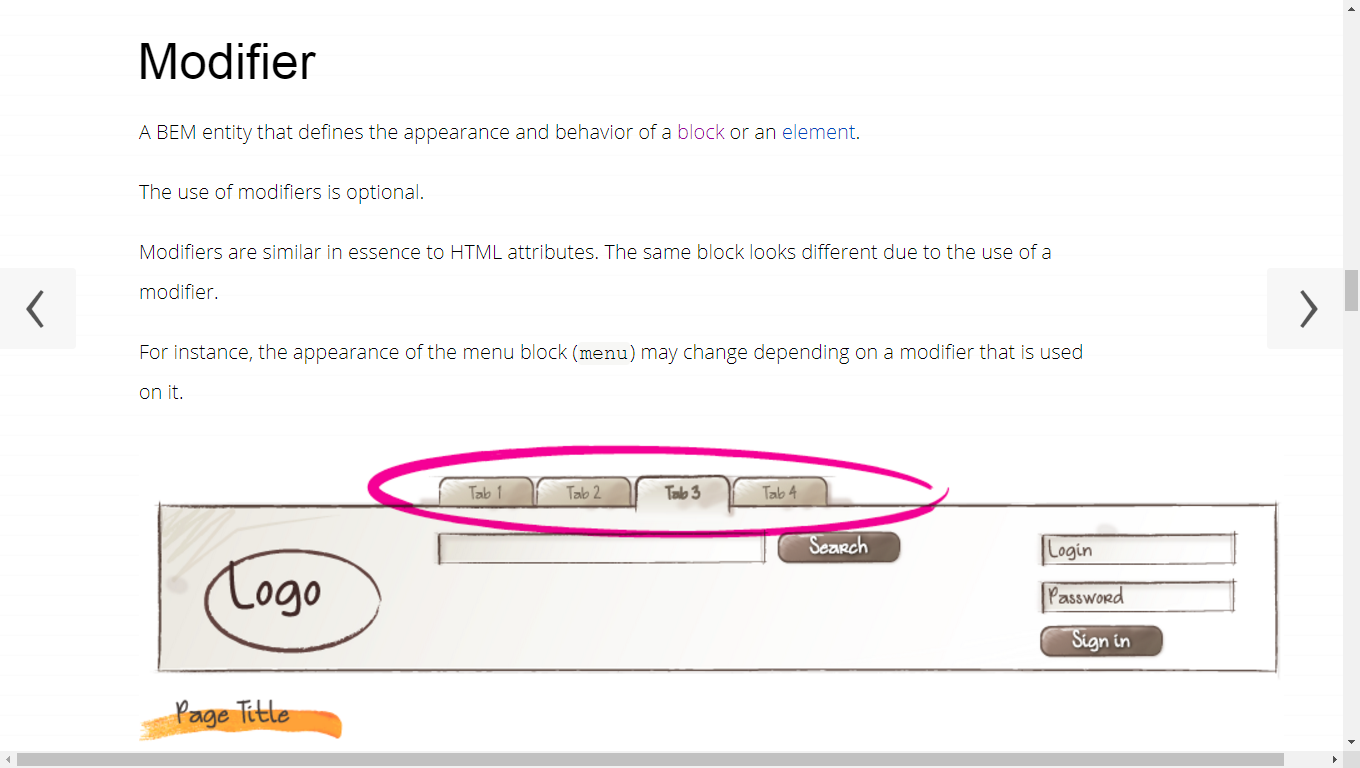 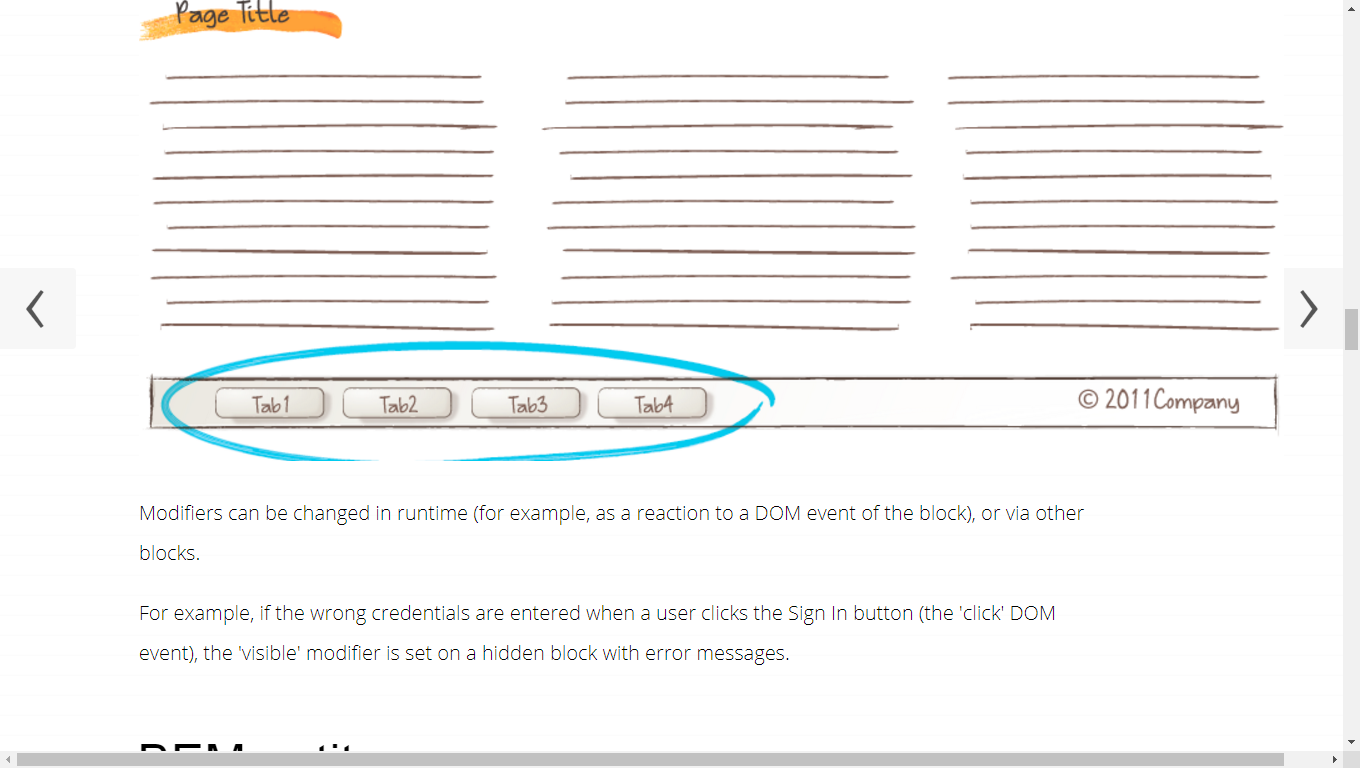 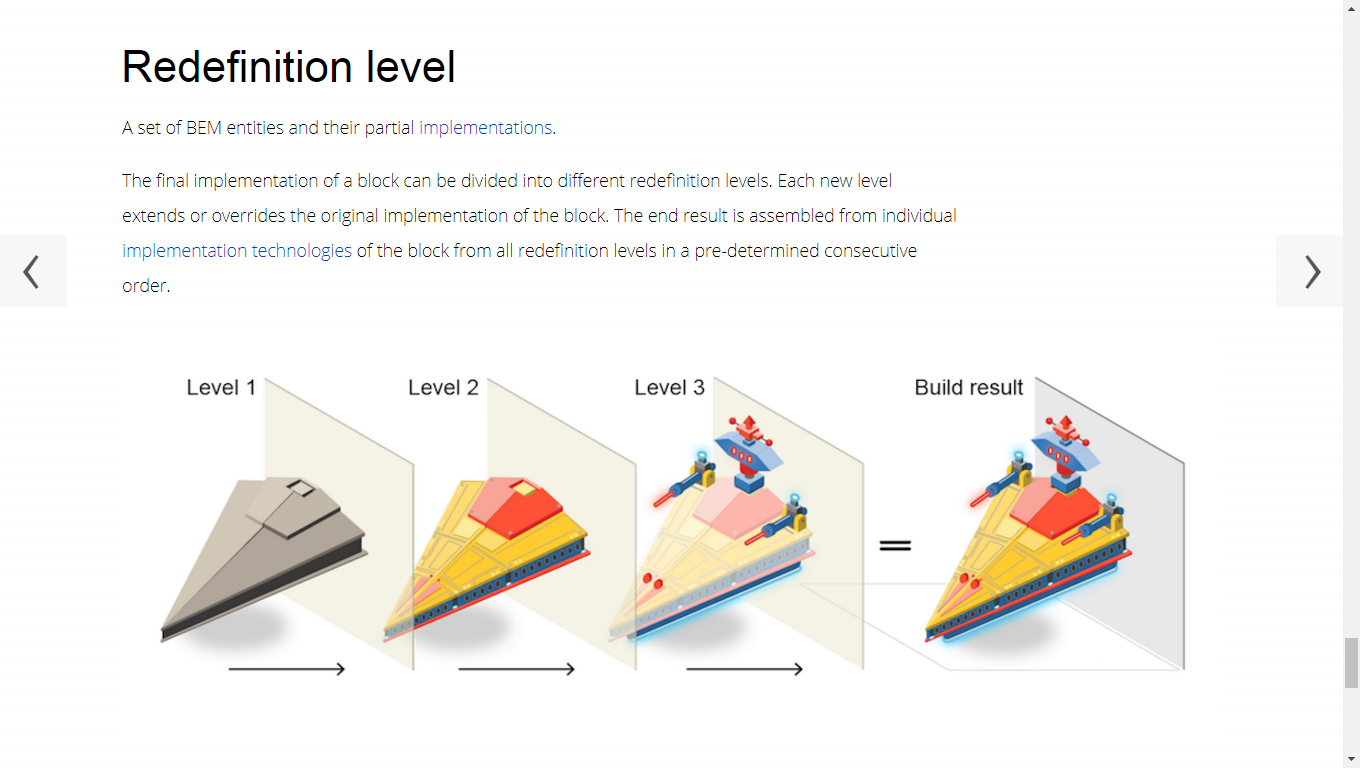 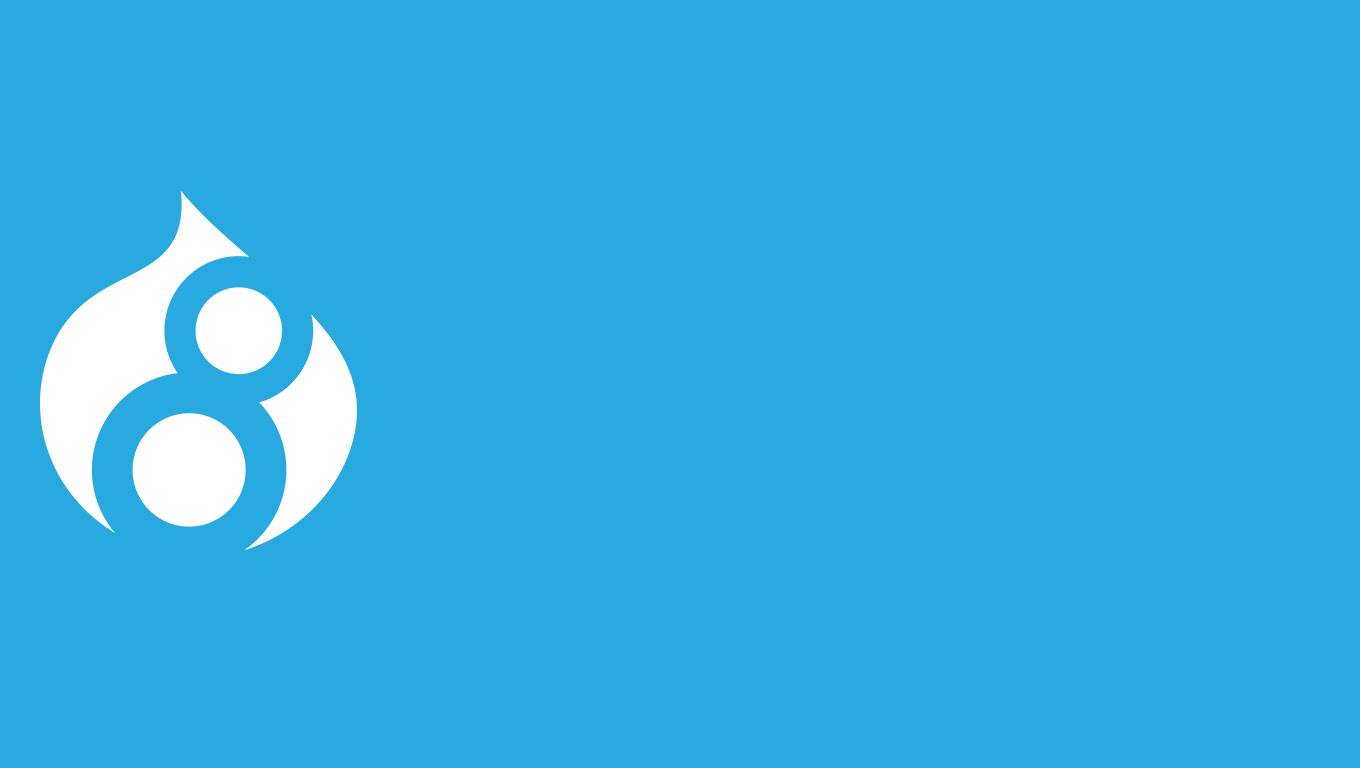 DOCUMENTACION
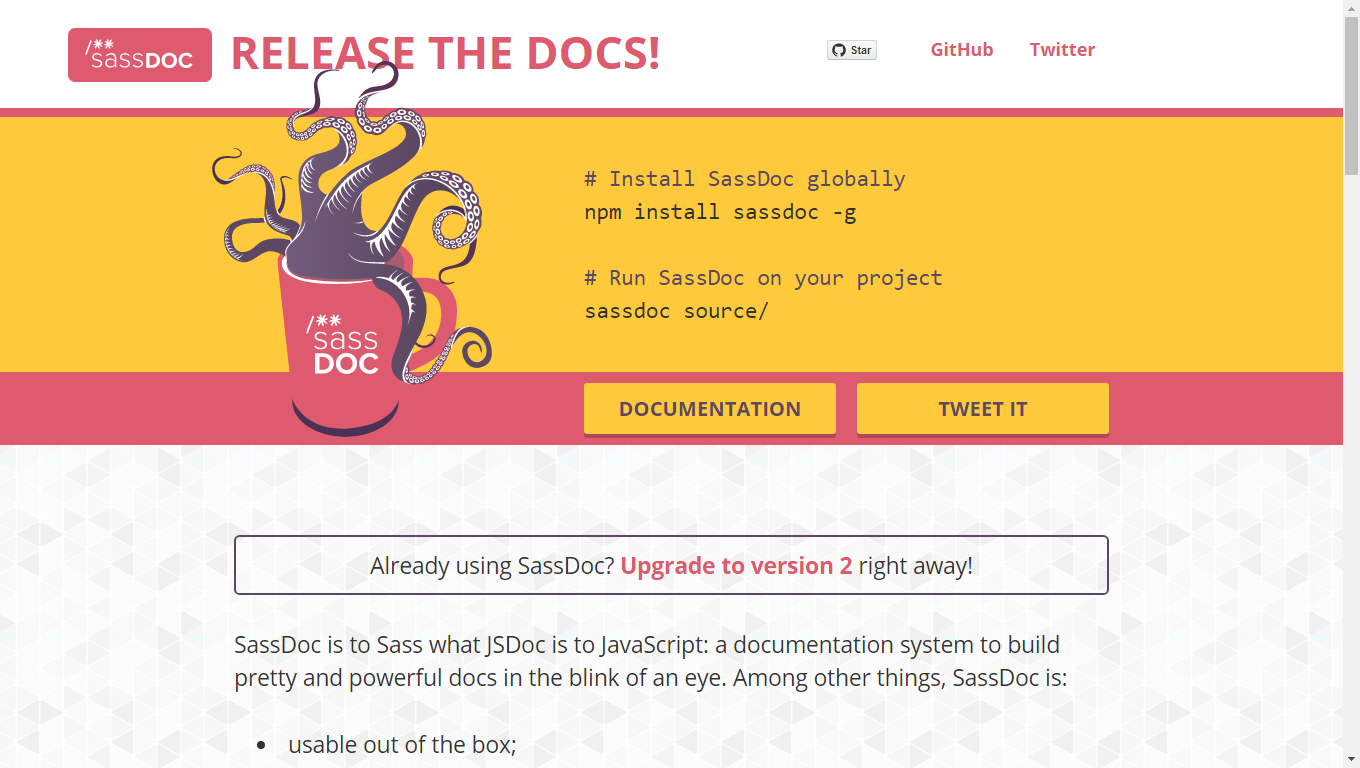 FIN